Making Every Contact CountInsight into patient and staff attitudes to receiving and delivering healthy lifestyle adviceKey Findings
Insight Work
Insight workers visited a variety of different NHS organisations across NHS Midlands and East. Organisations included Acute Hospitals, a General Practice Surgery, a Mental Health Trust, a Children’s Hospital, a Walk-in Centre and a Community Service provider

Interviews took place with a cross section of workers and patients from these organisations to gain an insight into:
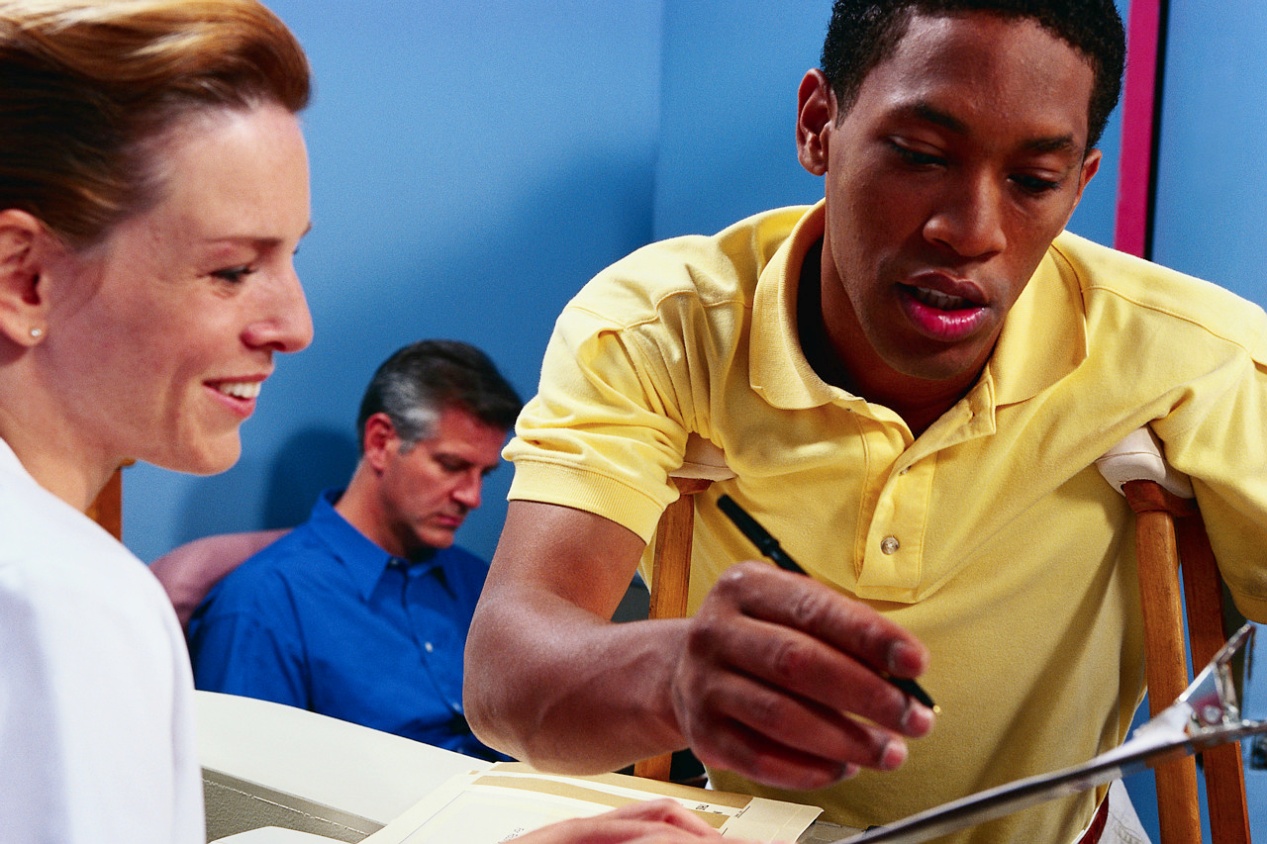 Patient views about receiving lifestyle advice

Staff views about giving lifestyle advice (including attitudes towards their own health and wellbeing and how this may impact on any advice they may give)
Patient views aboutreceiving lifestyle advice
Patients know of the dangers of unhealthy lifestyles and know if they need advice. However, there is scepticism about how effective the advice is
Research shows that brief advice is effective, for example:

1 in 8 people respond to brief advice about alcohol intake by reducing their drinking behaviour by one level e.g. from increasing risk to lower risk

1 in 20 people go on to quit smoking following brief advice

The communications campaign supporting MECC will promote this fact to help both staff and patients understand the impact MECC can have
Patients are most likely to act on advice when they feel they have a problem or are thinking about making lifestyle changes
MECC is not about giving every patient/colleague brief advice upon every encounter. It is about using opportunities as they arise to help people make healthy lifestyle changes

The training packages that support MECC will help staff recognise the best opportunities to deliver advice and when this will be most effective
Patients value privacy when talking about personal information
The training packages which support MECC highlight the importance of understanding and respecting a patient/colleagues’ feelings towards discussing their lifestyle behaviours

MECC is about recognising the right opportunities. For example a patient or colleague may come up to a reception area out of breath and say ‘I really must give up smoking’. This may be a good opportunity for the receptionist to inform the patient/colleague that there is help available and signpost to the local stop smoking services by handing them a leaflet.  Actively being given printed literature was viewed as helpful by many patients

Staff feel that different health settings present different challenges and opportunities. Health Care Assistants and Ward Hostesses report more informal opportunities to talk to patients
Staff seniority has an impact on whether a patient will listen to advice
It is important that senior staff realise that their role in MECC is crucial, however every member of staff does have a role to play

The insight work showed that the quality of relationship and communication between a patient/colleague and staff member is vital. It may be that a patient builds up a relationship with a health care assistant and would listen to advice from them rather than a senior consultant that they may only see a few times

It is also possible that one conversation prompts another conversation with a more senior member of staff, or begins to make the recipient start to consider a behaviour change.  All of these conversations are equally important in encouraging healthy lifestyles
Staff appearance and lifestyle are important, but not crucial
MECC is about improving staff health and wellbeing as well as encouraging patients to have healthy lifestyles

The insight work showed that patients are receptive to a staff member who has made a lifestyle change themselves

Generally, lifestyle and appearance are superseded by the development of a relationship between patient and staff member, and a staff member’s communication skills and interpersonal skills
Patients feel staff lack time which deters some from asking staff about lifestyle issues
MECC is about delivering very brief lifestyle advice (30 seconds to 3 minutes) when appropriate

Prevention is part of every health care professional / worker’s job role

Prevention of illness will, in the long run, save the NHS time and money

If every member of NHS staff across the Midlands and East cluster delivered brief advice 10 times a year (a total of 30 minutes of a staff members time each year) it would result in 2.88 million opportunities to change lifestyle behaviour every year. If 1 in 20 of these made a positive lifestyle behaviour change 144,000 people would have healthier lifestyles
Staff views aboutgiving lifestyle advice
Most staff see Making Every Contact Count (MECC) as an opportunity to improve patient care, treatment and outcomes
Clinical staff tend to believe that non-clinical colleagues are not appropriate advice providers
The findings show that although in some circumstances a staff members role does have an impact on whether they would listen to advice, patients say that the relationship with a staff member and the manner in which the advice is delivered is equally, if not, more important

The insight work showed that a patient would value the opinions of staff members who had been through a lifestyle change themselves regardless of whether they were clinical or not e.g. a staff member who had lost weight and changed their dietary habits
Staff worry they don’t have time to give advice
MECC is about delivering very brief lifestyle advice (30 seconds to 3 minutes) when appropriate

MECC is not about giving advice upon every encounter with a patient/ colleague with an unhealthy lifestyle. It is about recognising when advice is appropriate and when it will be effective

Prevention of illness will, in the long run, save the NHS time and money

Brief advice does not always have to be delivered during clinical time. MECC could be delivered by involving a patient in a conversation taking place between two staff members, discussing how to improve their own lifestyles (e.g. by doing the NHS Choices ‘Couch to 5K’ challenge to raise fitness levels)
Staff feel more confident once trained
The MECC toolkit signposts to a range of training options from e-learning modules to face to face training.  MECC is not prescriptive in the training methods recommended, however previous work suggests that face-to-face may be the most effective
Staff feel happiest delivering smoking advice and least confident talking about alcohol and weight
MECC training will help staff members become more comfortable with giving alcohol and weight management advice

The insight work suggested that prompts (e.g. a card asking about lifestyle behaviours) may help staff members to begin a conversation

The insight work shows that patients do expect to be asked about their lifestyle behaviours by NHS staff

Effective communications will help to create an environment where staff feel more comfortable giving advice
Staff don’t believe their lifestyles hinders their ability to give advice. They’re professionals and see advice as a part of their job. Manner and communication skills are important influencers
Although staff feel that their lifestyle does not hinder their ability to give advice, patients do feel that staff appearance and lifestyle are important to patients’ receptivity to advice

However, patients feel that staff members who have successfully overcome  lifestyle challenges are better equipped to provide advice on these issues

MECC is about improving staff health and wellbeing as well as encouraging patients to have healthy lifestyles
At a glance
For further information :
MECC Guide and Toolkit Website:
http://nhs.lc/makingeverycontactcount


Contact:
Simon How,
MECC Project Manager
simon.how@dh.gsi.gov.uk

Sara Dunling,
MECC Project Support
sara.dunling@eoe.nhs.uk